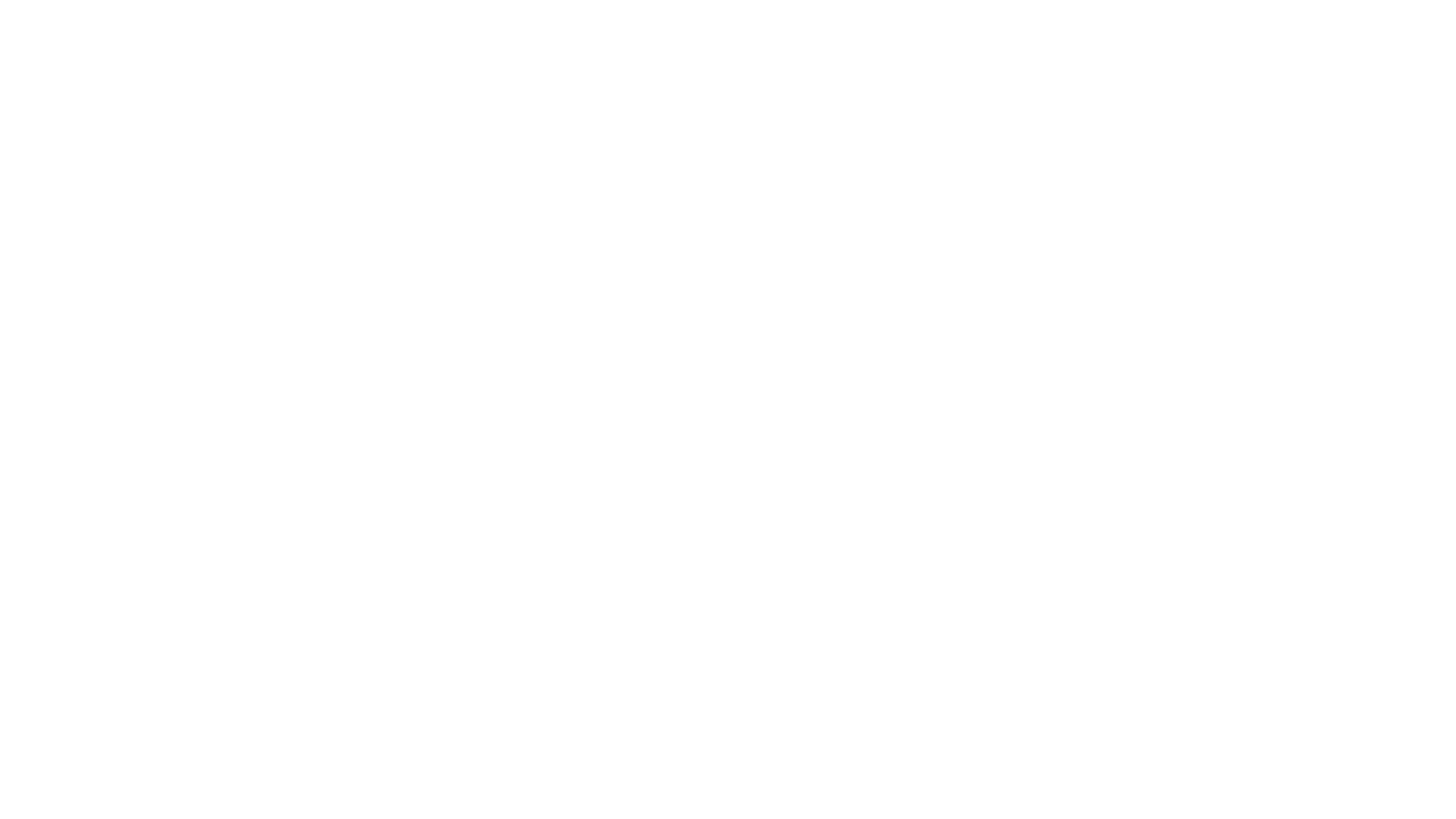 Vocabulary
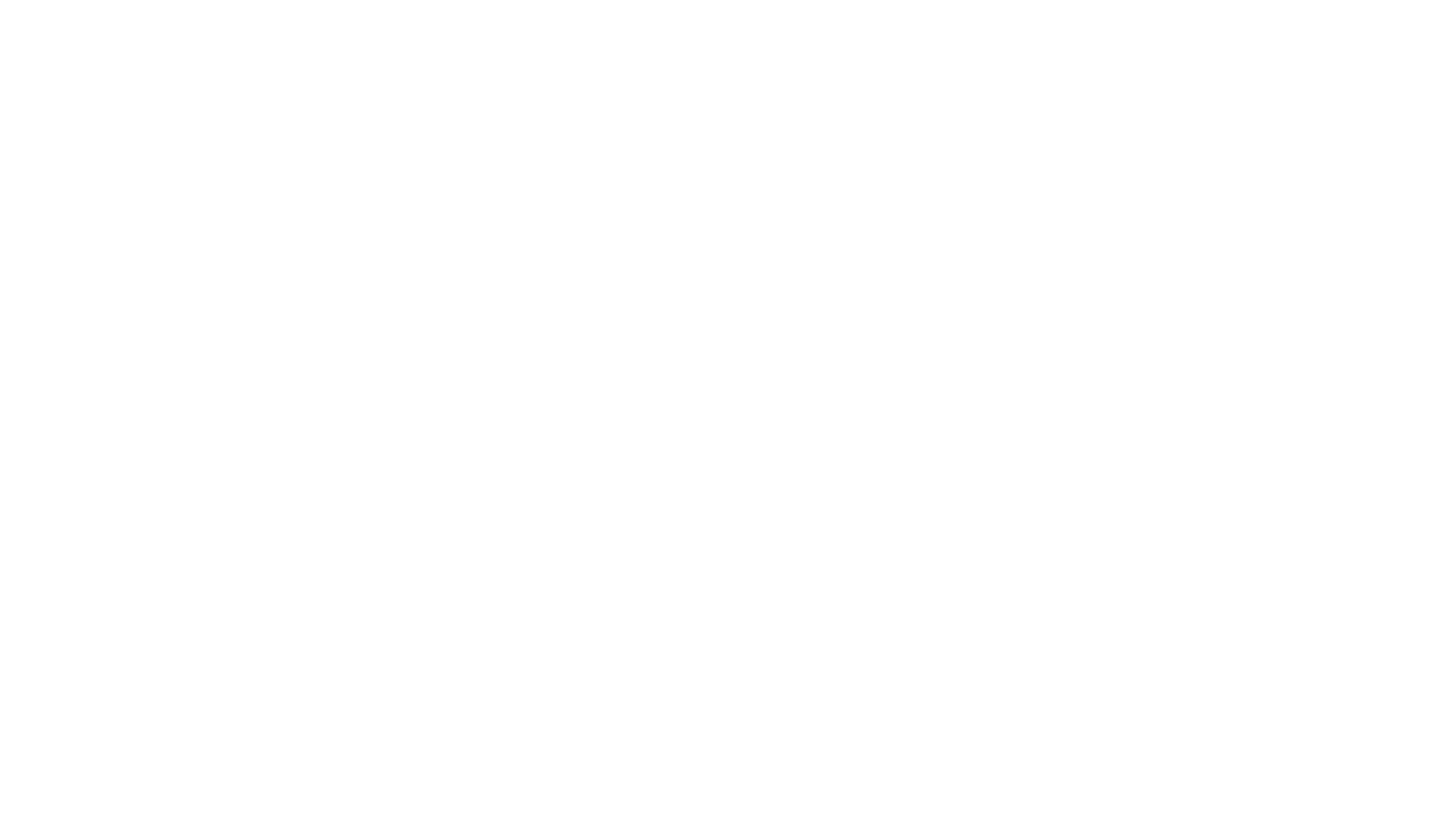 Research on Vocabulary Instruction
There is often a gap in the background knowledge of students from low socioeconomic families to as compared to students from more well-to-do families. 
The gap that grows in student achievement as they progress through school is actually a gap in language development.
Vocabulary Instruction
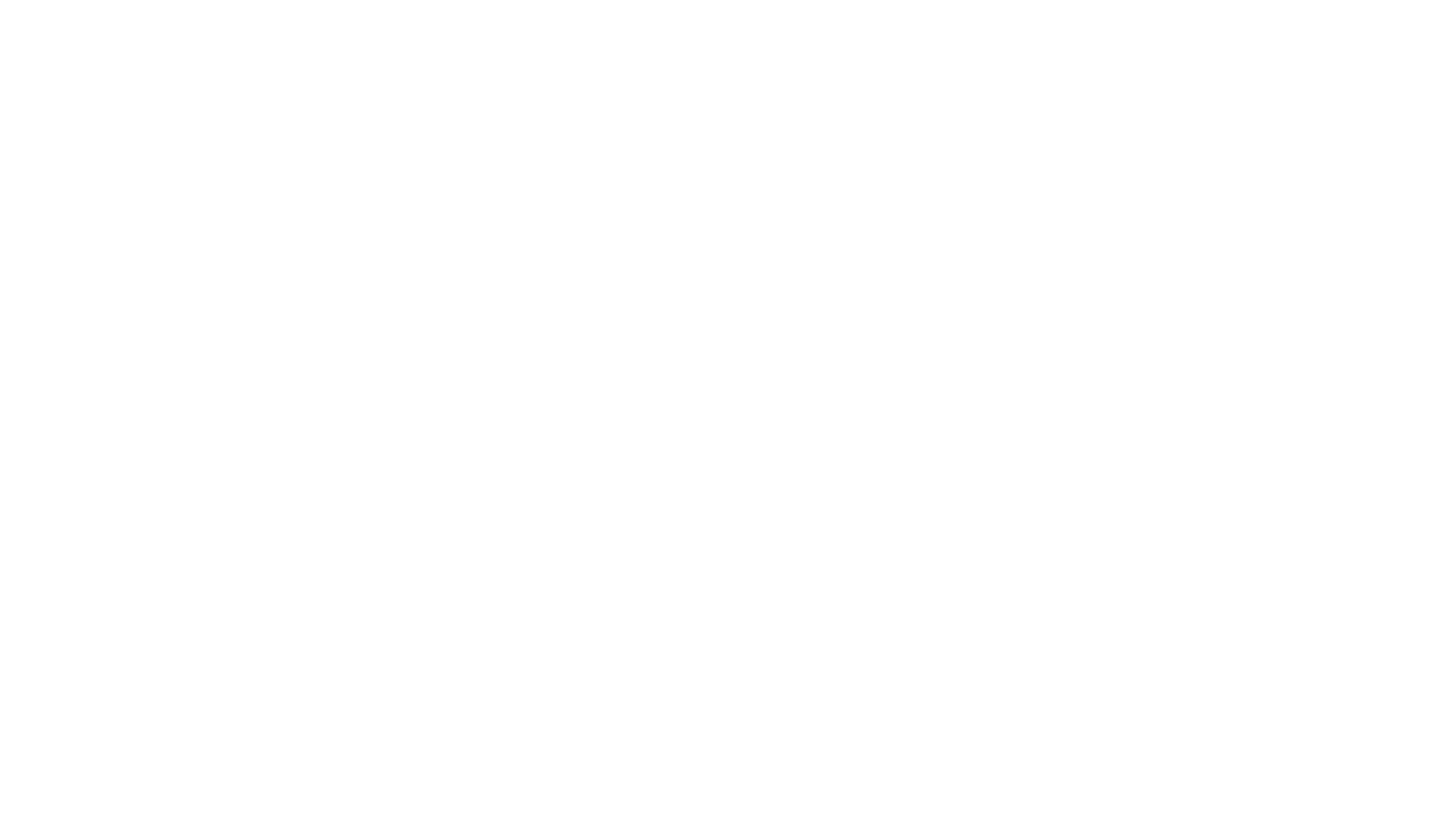 Methods of Vocabulary Instruction
Implicit Vocabulary Instruction
Taught “in the moment”
Has value in certain instances, but it cannot be the sole means of vocabulary instruction.
Explicit Vocabulary Instruction
Build strategies within students to attack vocabulary acquisition. 
Using visuals, semantic, and mnemonic strategies are all strategies that explicit instruction lends itself to. 
It is NOT having students memorize lists of words or copy definitions from the dictionary.
Vocabulary Instruction
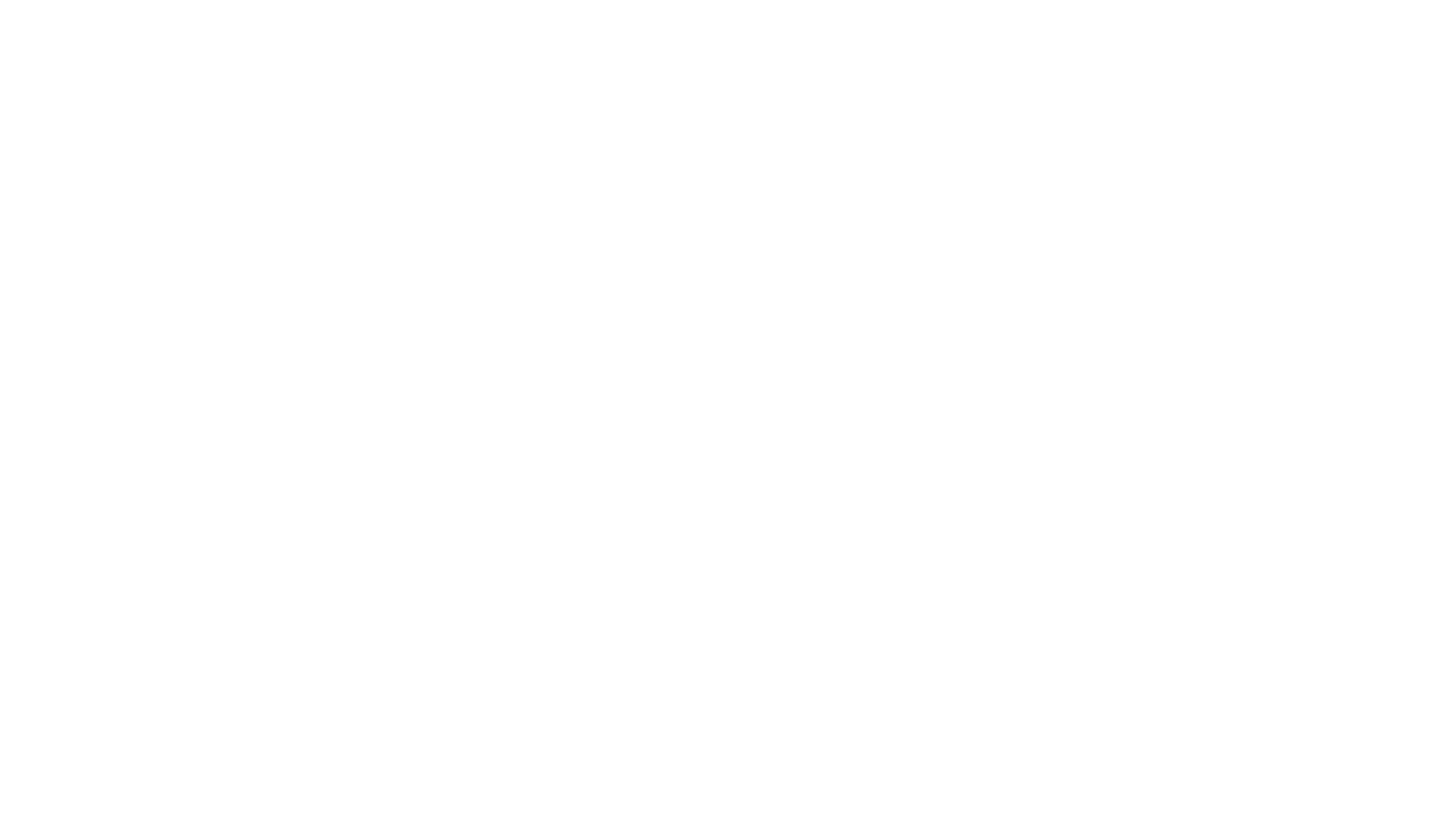 Explicit Vocabulary Instruction
Explicit instruction is an evidence-based practice.
Students who do not read, struggle with reading, and/or have little exposure to reading need to be taught vocabulary through explicit instruction.
Students who are not spending time reading independently need direct teaching to help increase their vocabulary. Without the direct, in-depth teaching of key words, most students will face difficulties understanding what they read
Vocabulary Instruction
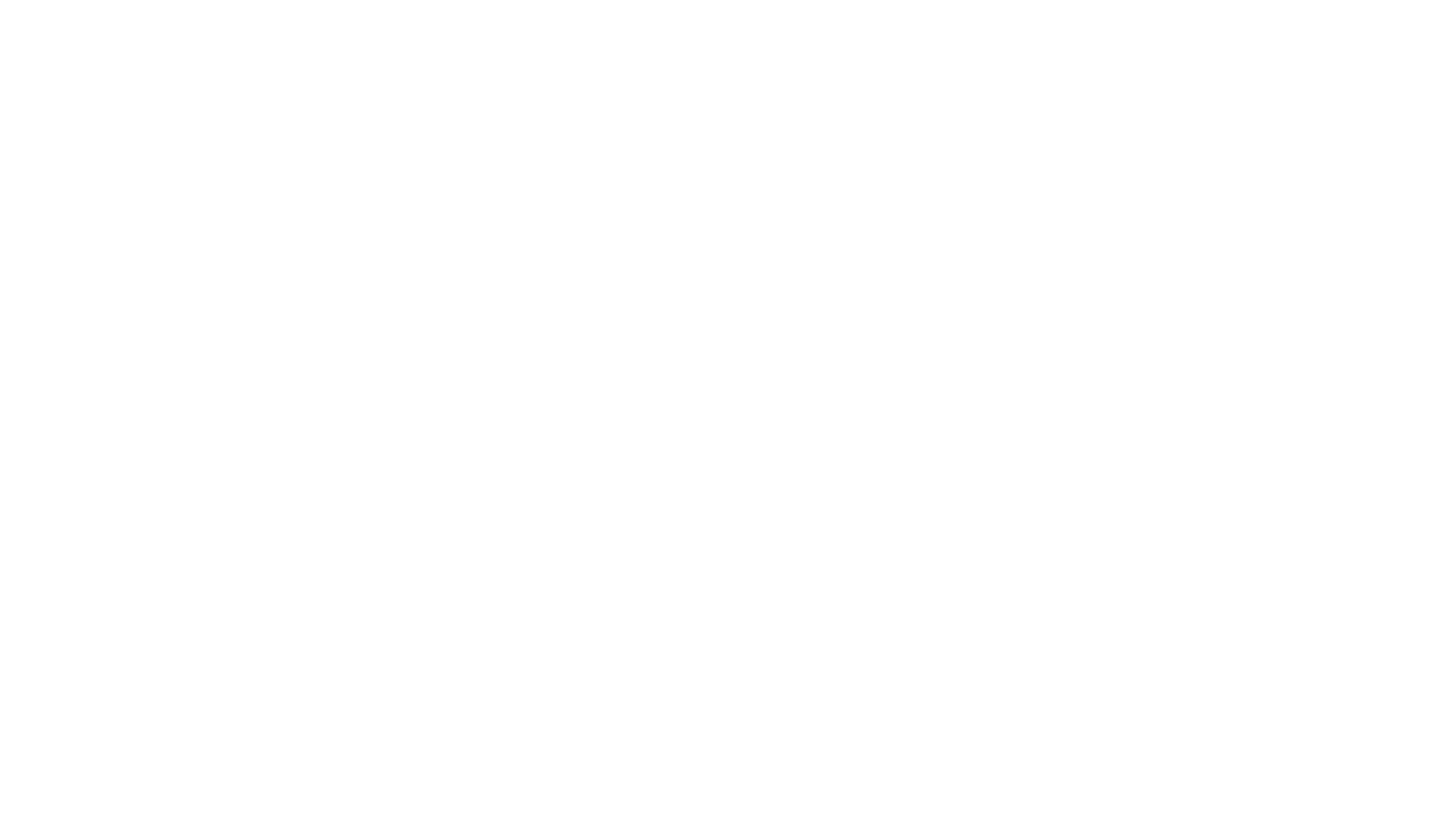 Repeated Exposure
Incremental, repeated exposure 
In a variety of contexts 
Create word ownership for our students
The key words being "repeated exposure."
Vocabulary Instruction
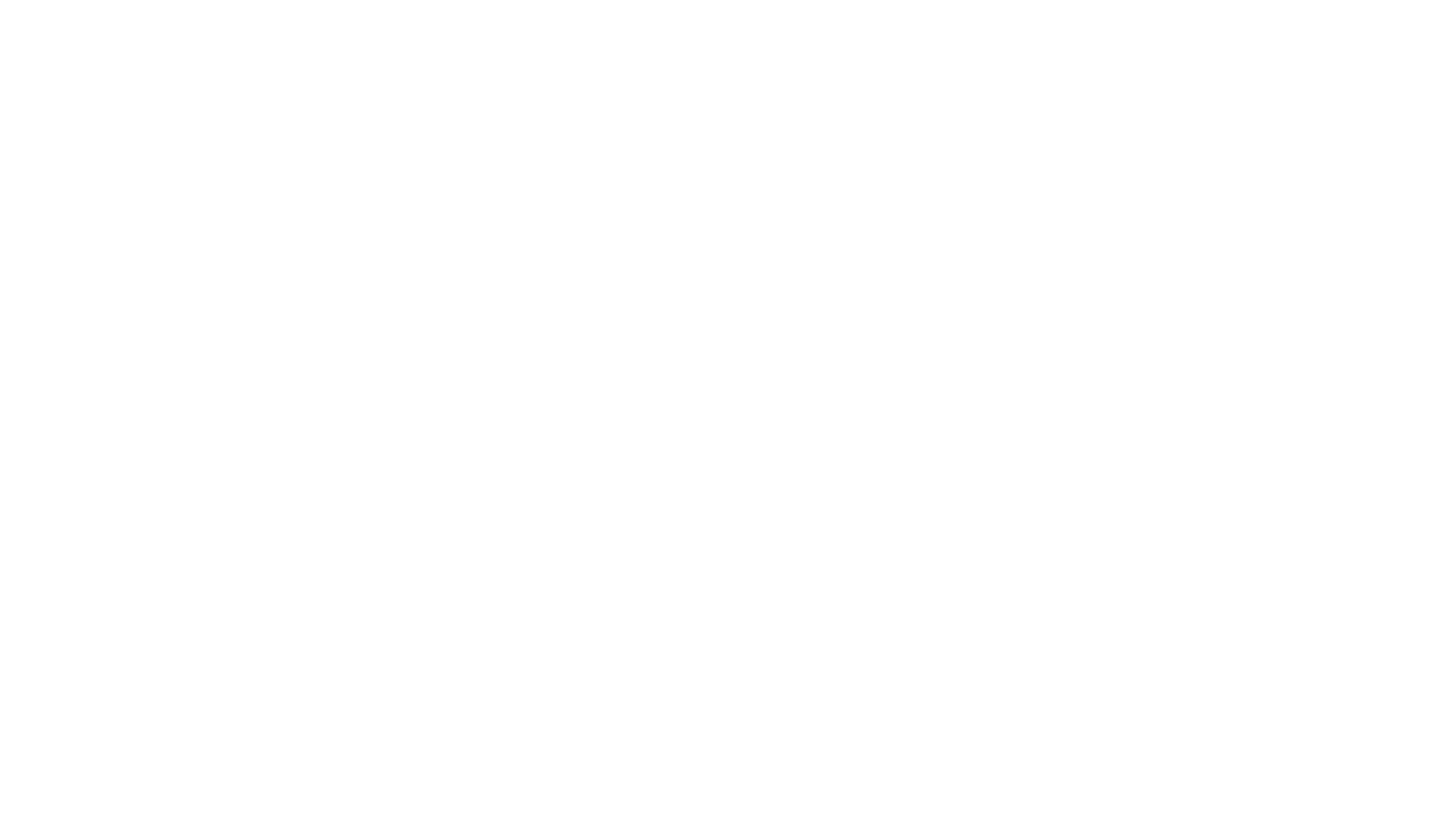 Tier I — 
Tier 1 words are the words of everyday speech. 
Typically learned and used through common language acquisition and speech on a daily basis. 
Examples: look, they, label, back, walk, map, they
Tier I Words
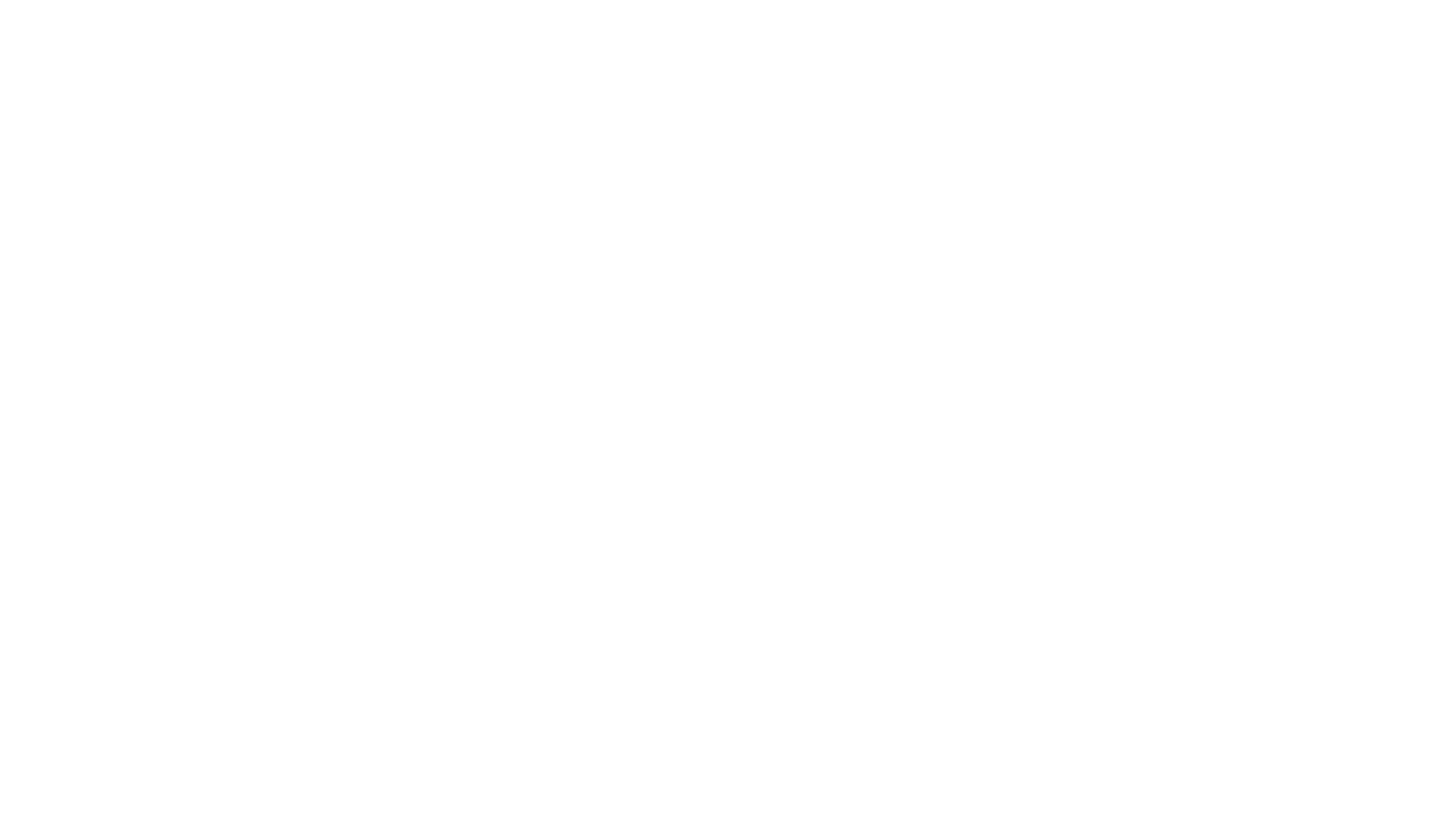 Tier II — 
Commonly referred to as "general academic words." 
Words that students can use over a variety of curricular areas, such as language, math, science, and social studies. 
Are more prevalent in written word than in everyday speech. 
Typically found in a variety of texts: information, literary, technical, etc.
Examples: compare, contrast, vary, formulate, infer, accumulate, misfortune, analyze, traits, beneficial, determine
Tier II Words
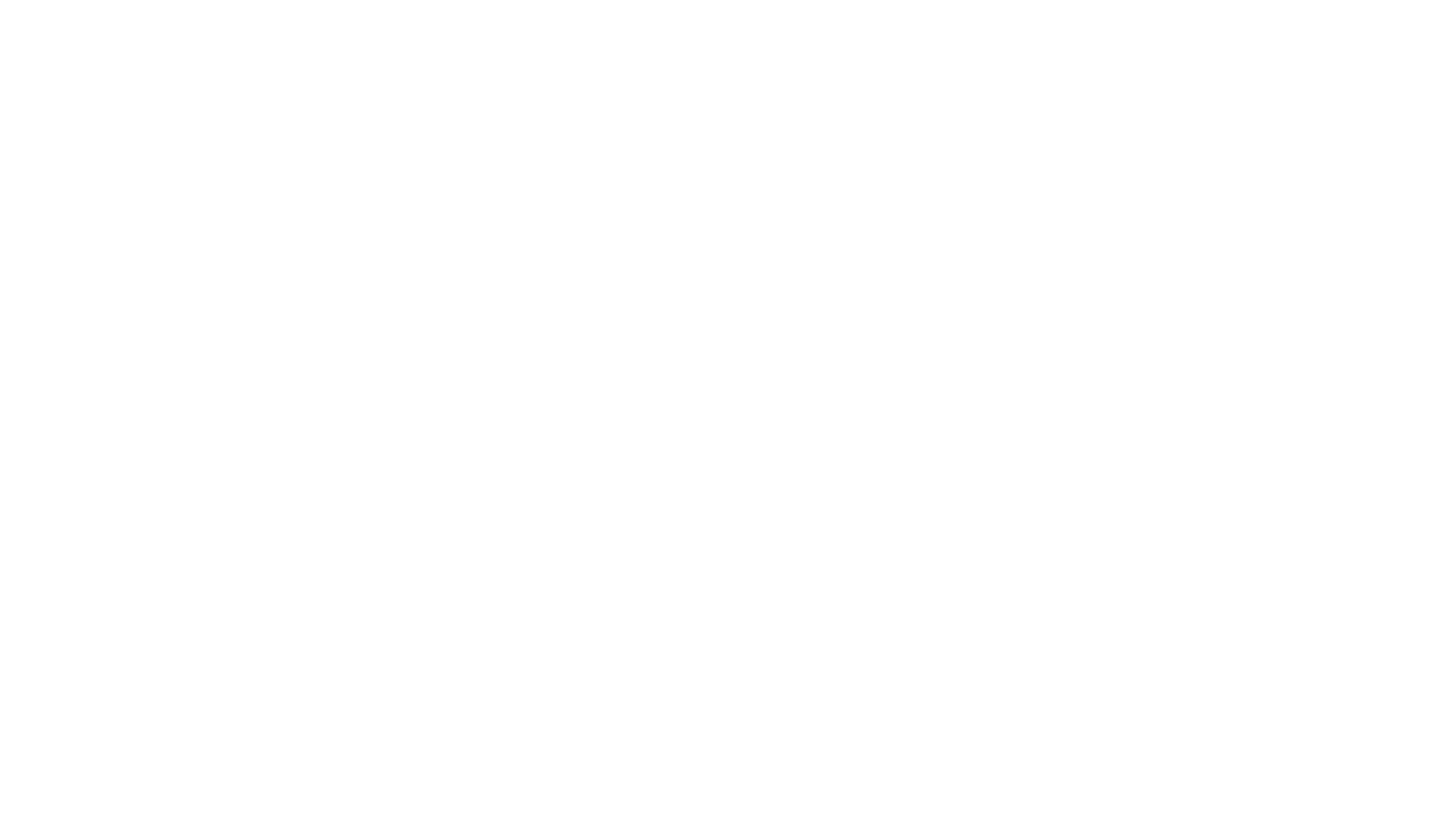 Tier II — 
Let's take the words compare and contrast. We must explicitly teach our students that compare means to look for similarities and contrast means to find differences. When students are asked to compare and contrast, they need to explicitly be taught what these two words mean, so they know how to answer questions that contain them.
Tier II Words
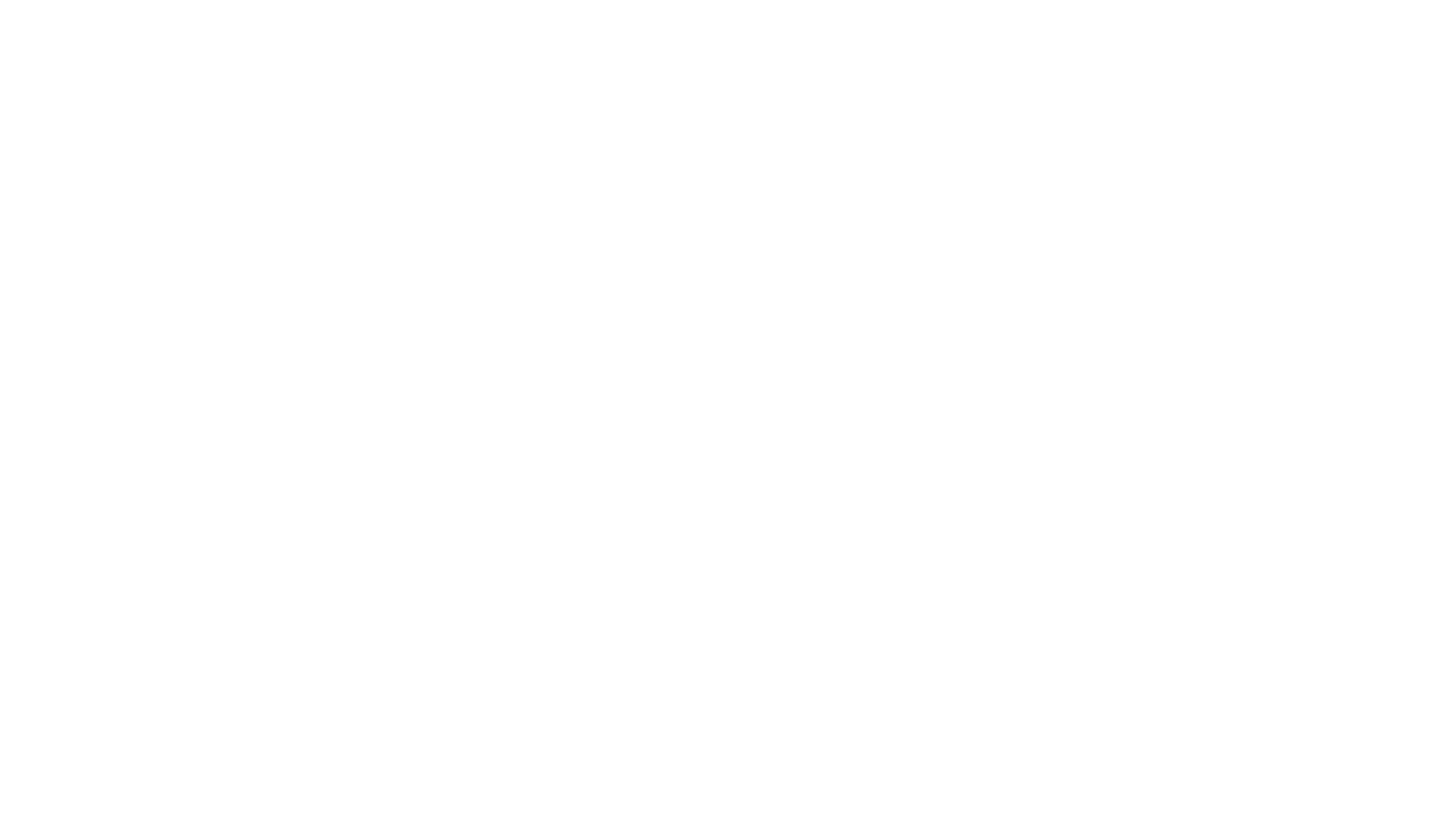 Tier III — 
These are words that are considered "domain-specific." 
We teach these in specific curricular units we teach at certain times of the year. 
When choosing Tier III words, we are looking for words that only pertain to a specific content area or standard. 
If a word cannot generally be used among different levels of curricular areas, then it is a Tier III word. 
These words are usually heavily supported with scaffolds in text by an author, because they tend to need some heavy context for students.
Examples: legislature, lava, circumference, algebraic, photosynthesis
Tier III Words
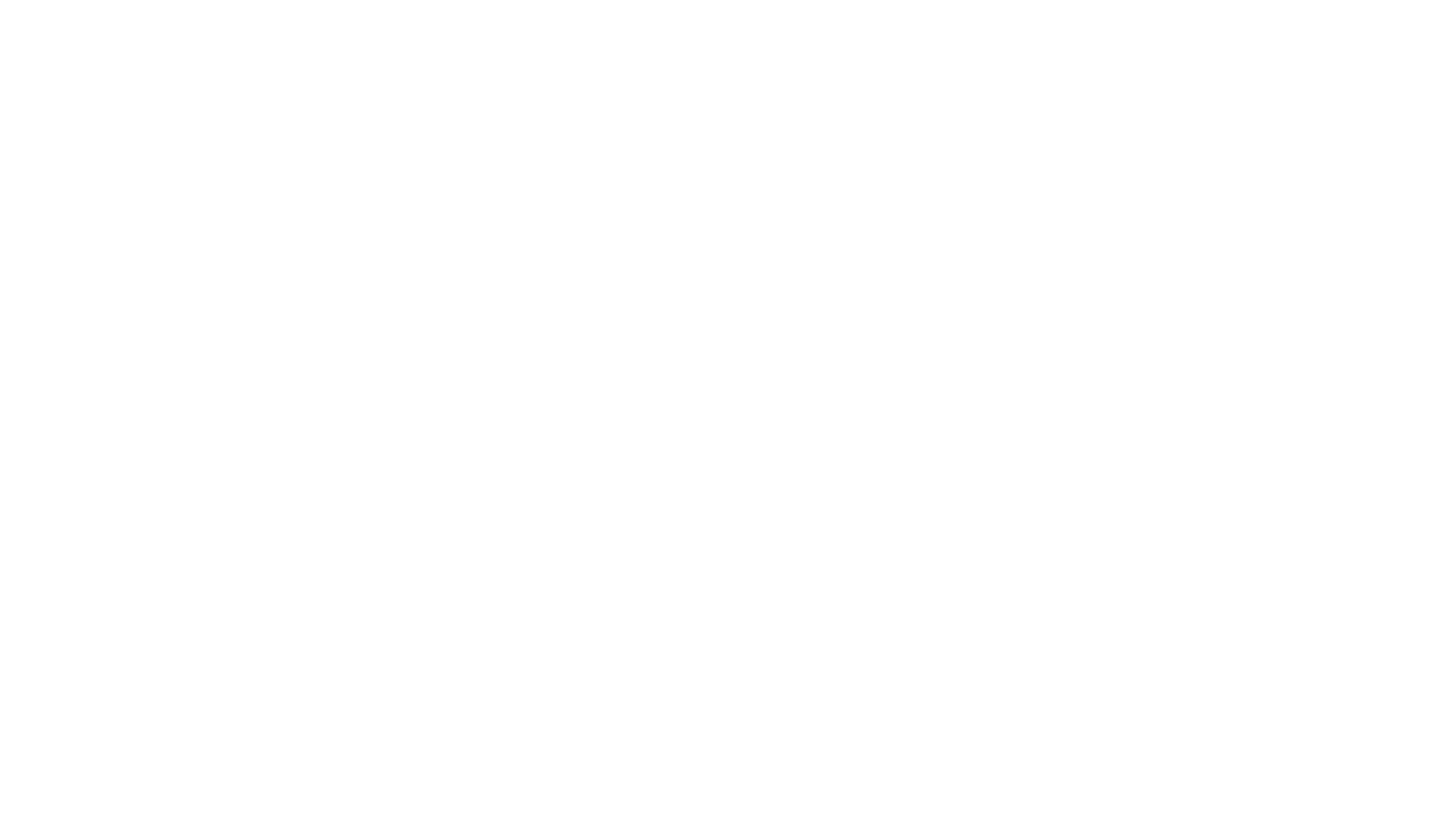 Interactive Read-Alouds
When engaging students in interactive read-alouds, teachers should formulate questions that will lead students to determine the meaning of unknown words.  
The retention of information gained is most likely due to, at least in part, to the fact that the students are engaged in the discussion.
By making connections, students will more likely retain the meaning of the new vocabulary.
Vocabulary Strategies
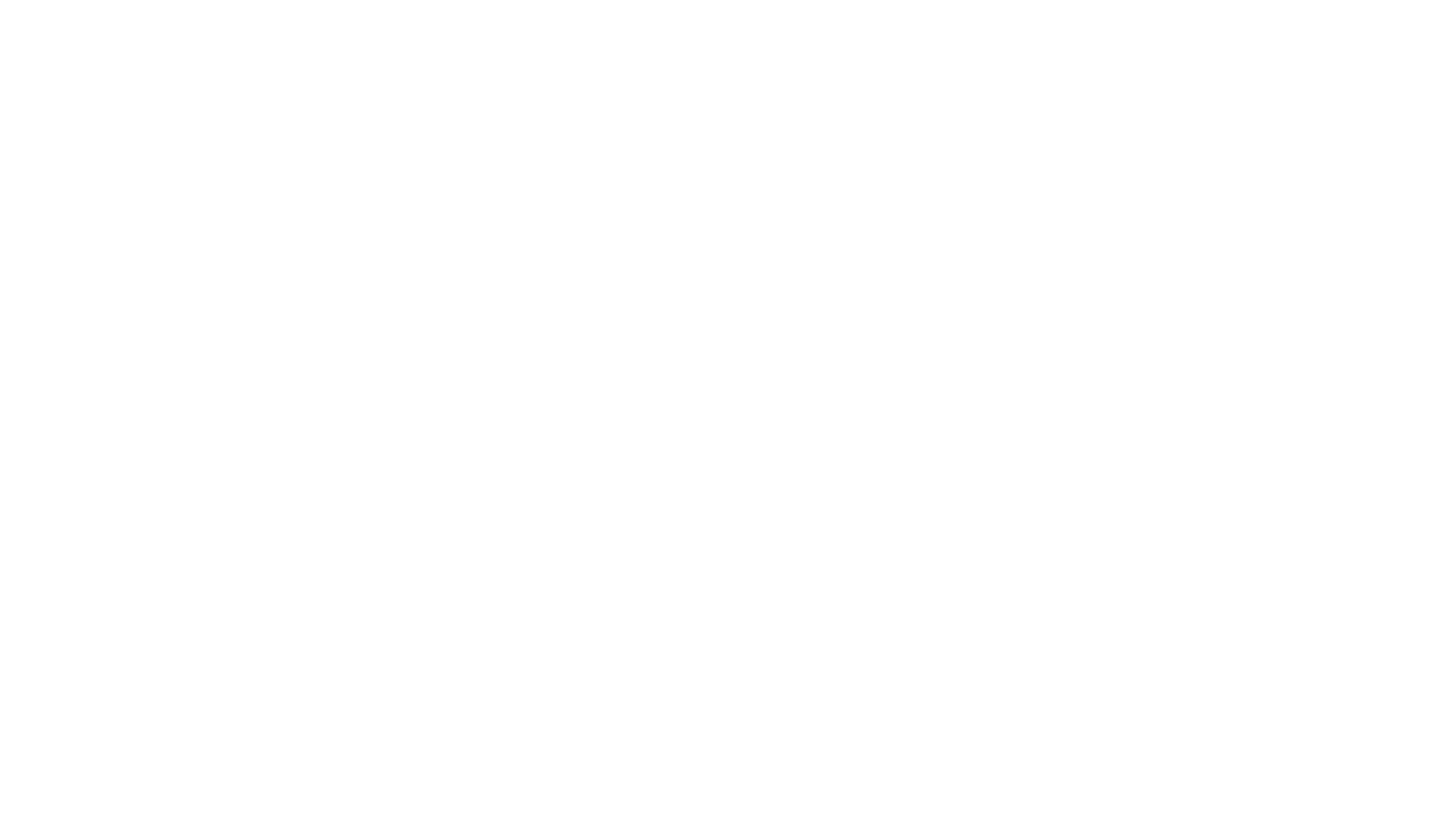 Frequency of Exposure
Students who have more contact with specific, targeted vocabulary words make more progress in defining and retaining their meanings. 
The frequency words appear in text corresponds to the likelihood that students will remember them. 
Revisiting the word multiple times in different contexts will help to incrementally improve students’ knowledge and repair any misunderstanding.
Vocabulary Strategies
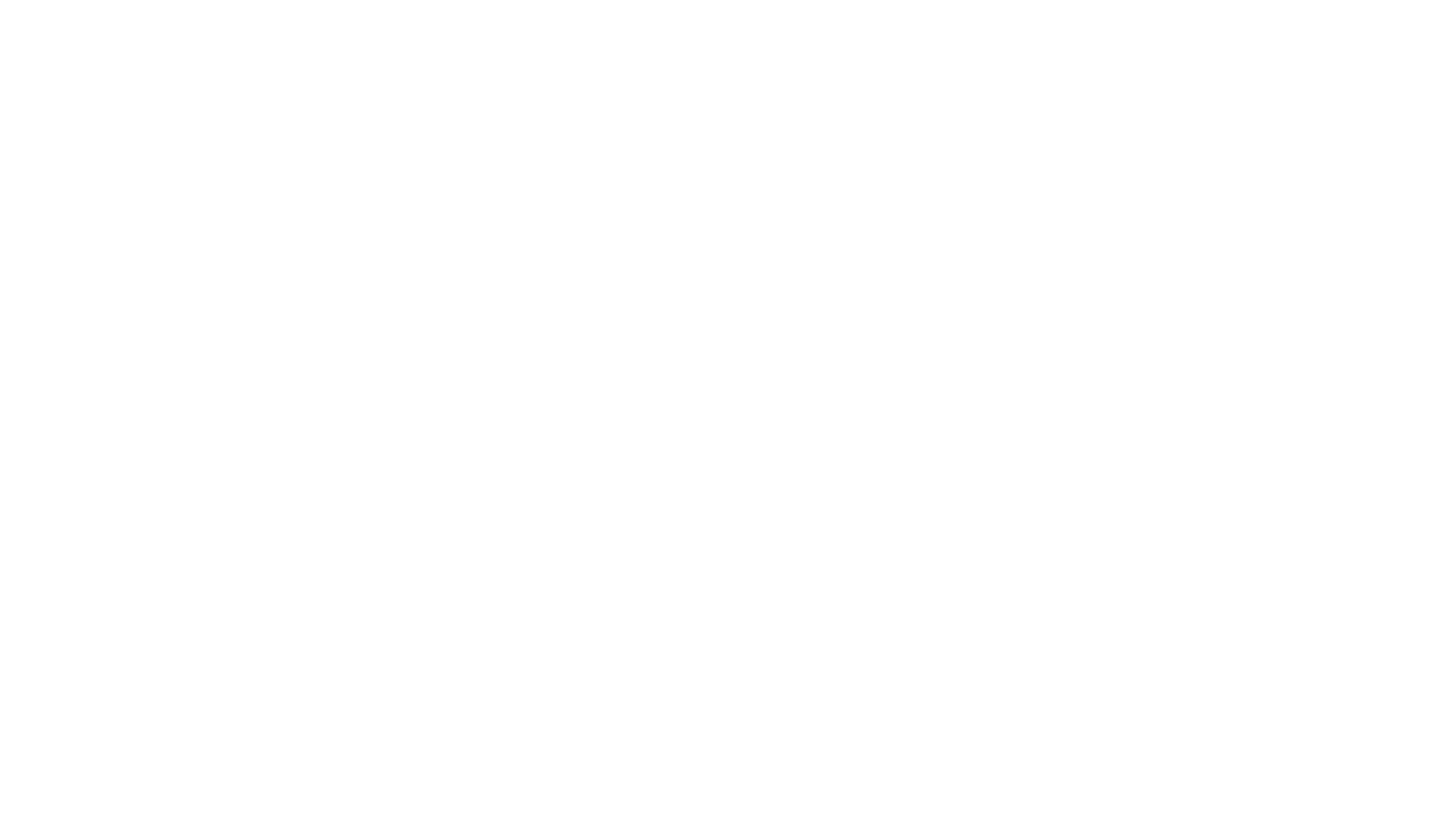 Word-Learning Strategies
Context clues and morphological analysis can help students determine the meanings of new vocabulary words.  
Teaching context clues includes instructing students to use pictures and text (paragraphs, sentences, phrases, and words) to define words.
Morphological awareness, or being able to determine word parts, is an integral part in students being able to figure out meanings of unknown words.  
Explicit instruction in morphological awareness was needed for this strategy to be effective.
Vocabulary Strategies
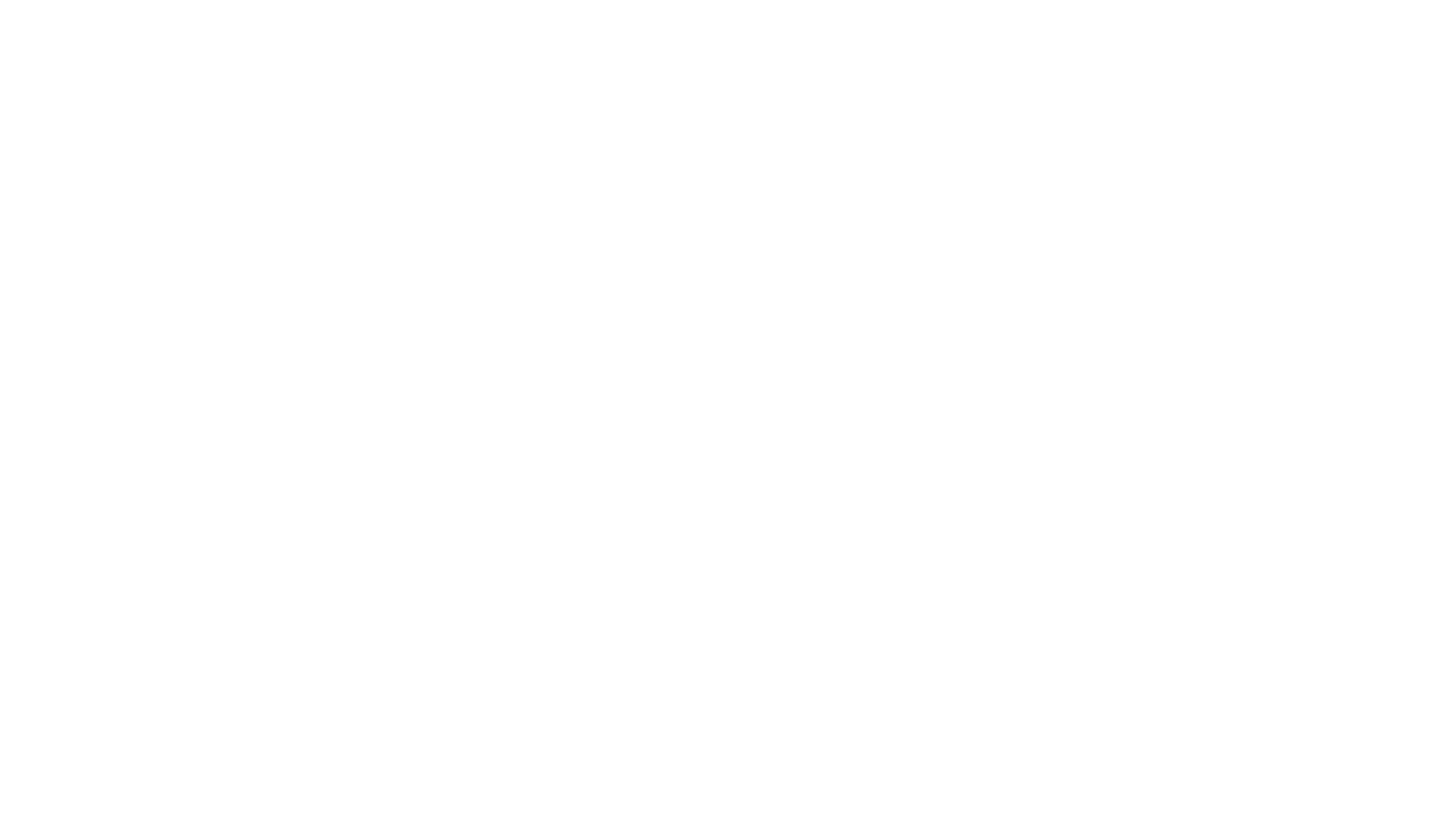 Graphic Organizers
Many, many, many…
Vocabulary Strategies
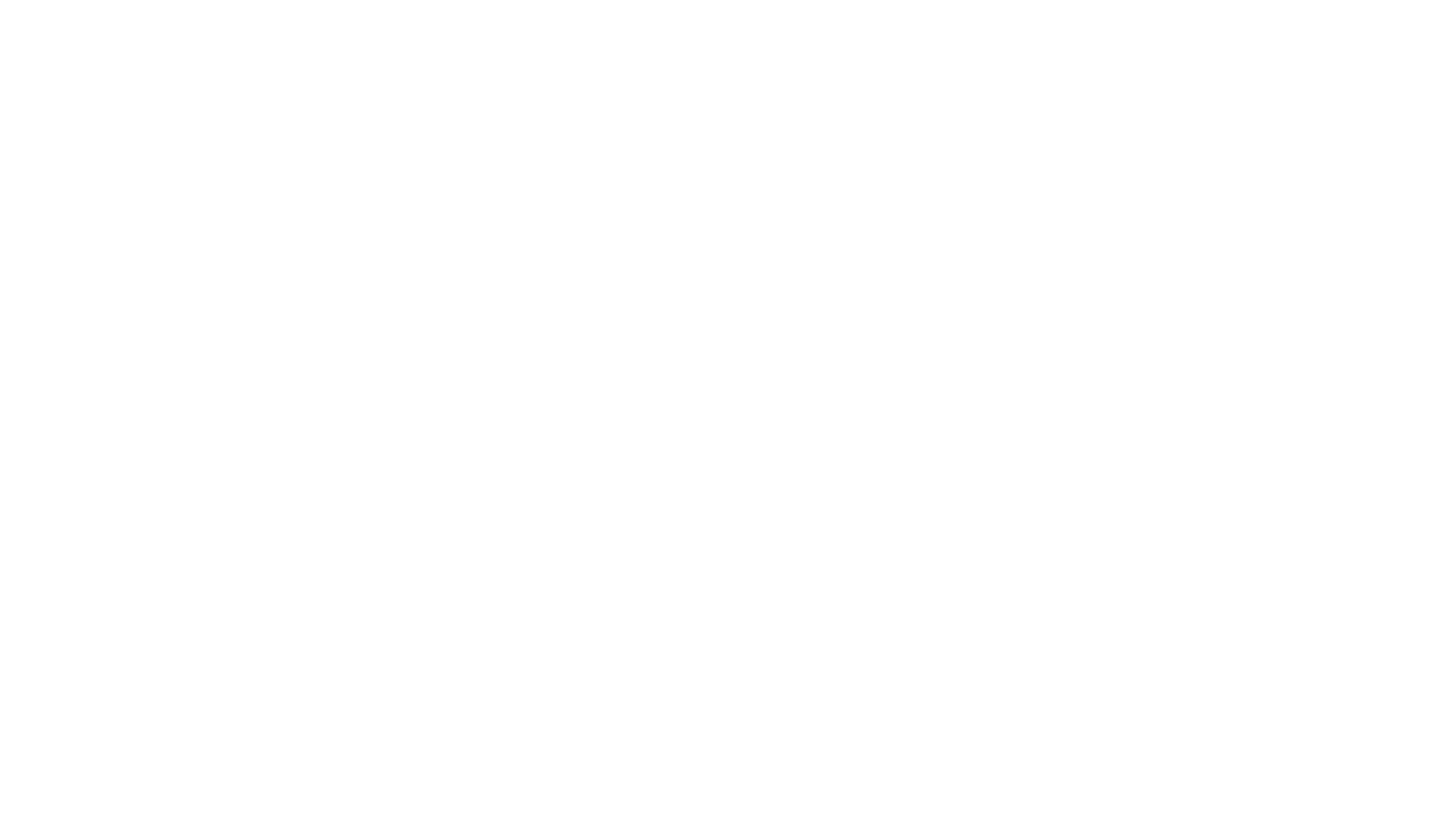 Total Physical Response
https://www.teachingchannel.org/video/total-physical-response-vocabulary

http://www.theteachertoolkit.com/index.php/tool/total-physical-response-tpr
Vocabulary Strategies
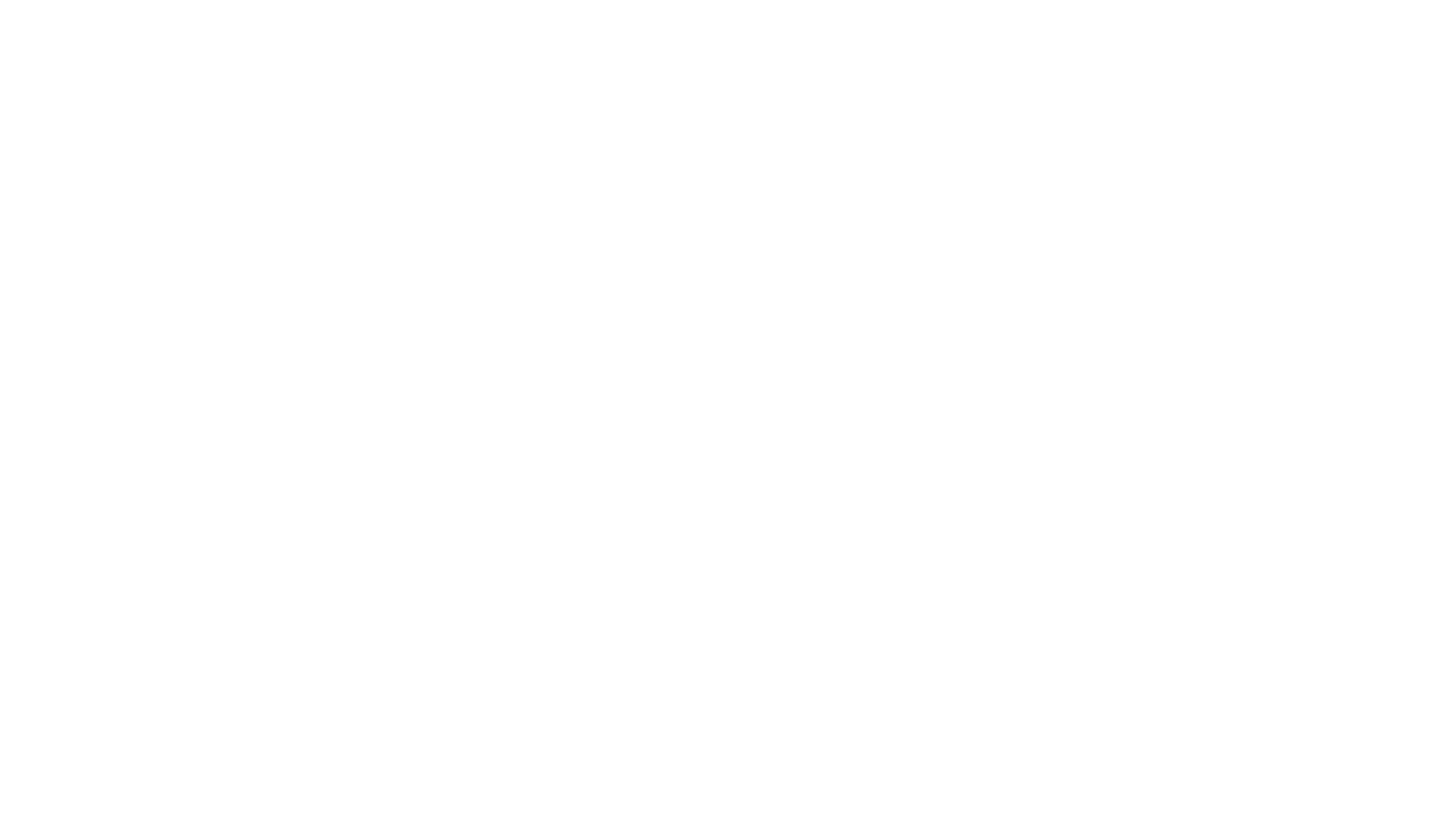 Assess Vocabulary Through Writing
Tally the number of mature wordsa student used in a timed writing sample in response to a specific prompt. 
In this approach, the teacher (a) provides a uniform writing prompt, (b) instructs students to think about the prompt for one minute, and (c) provides three minutes for students to write. 
However, giving students a specified writing prompt might not assess the full depth of their writing skills.
Vocabulary Assessment
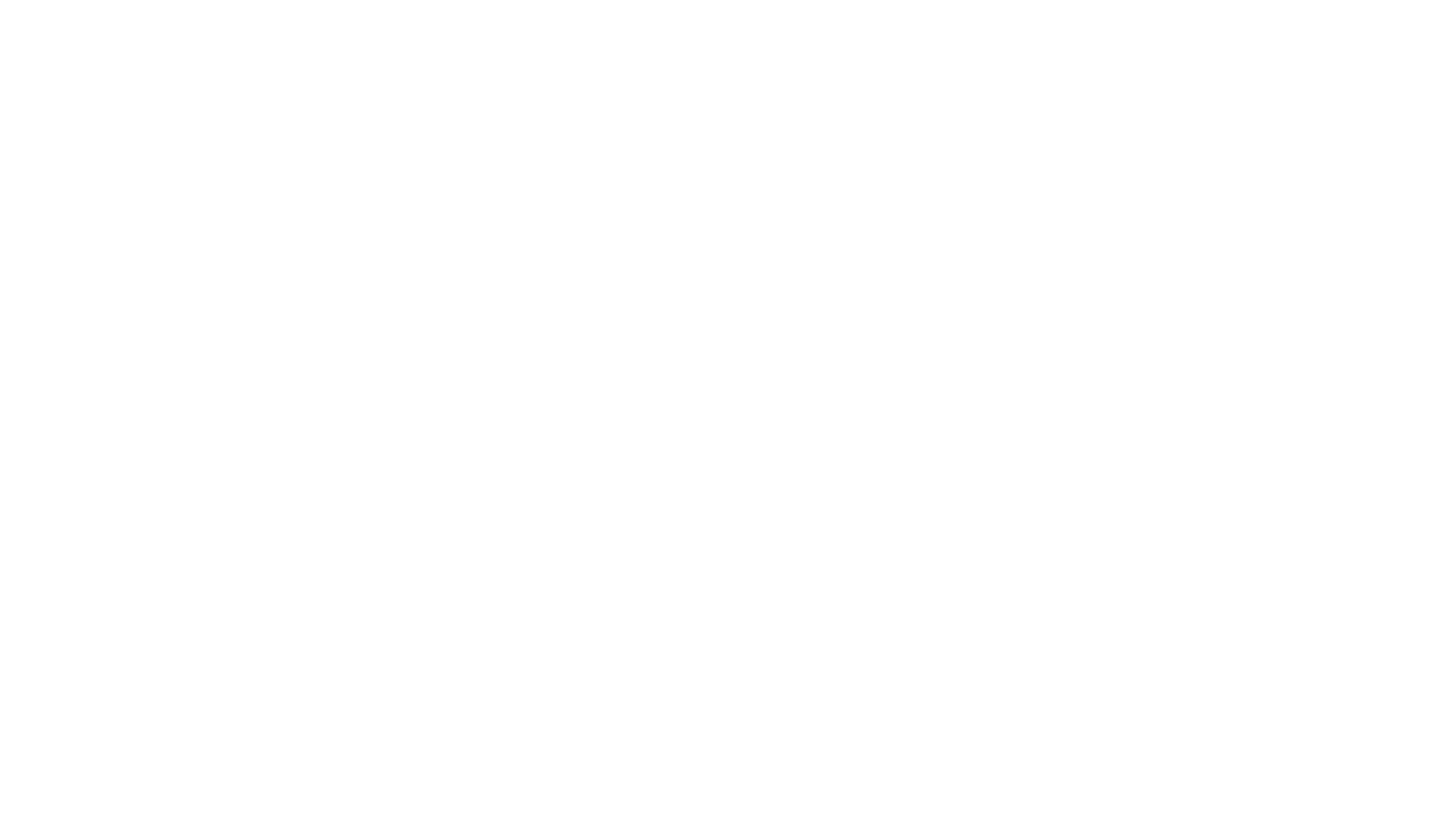 An alternative is to read a short story, ask students to write brief phrases about any connections that came to mind as they listened to that story.	 
Have them talk about their connections with a classmate, and after several minutes of sharing, tell students to select one connection to write extensively about. Set the timer for five minutes.
Vocabulary Assessment
[Speaker Notes: Consider talking about:
Reading vocabulary
Listening vocabulary
Speaking vocabulary
Writing vocabulary]
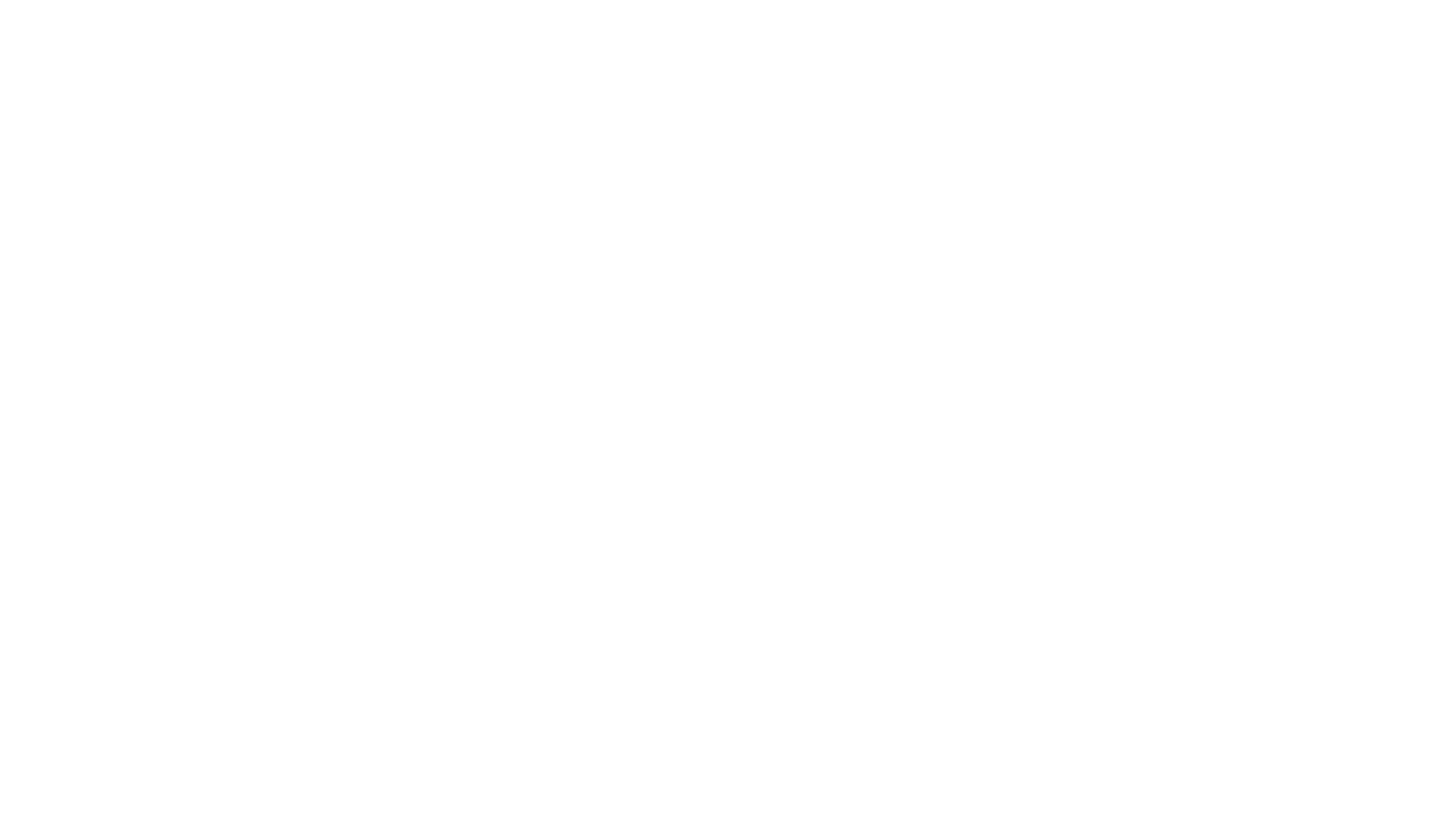 Vocabulary Assessment
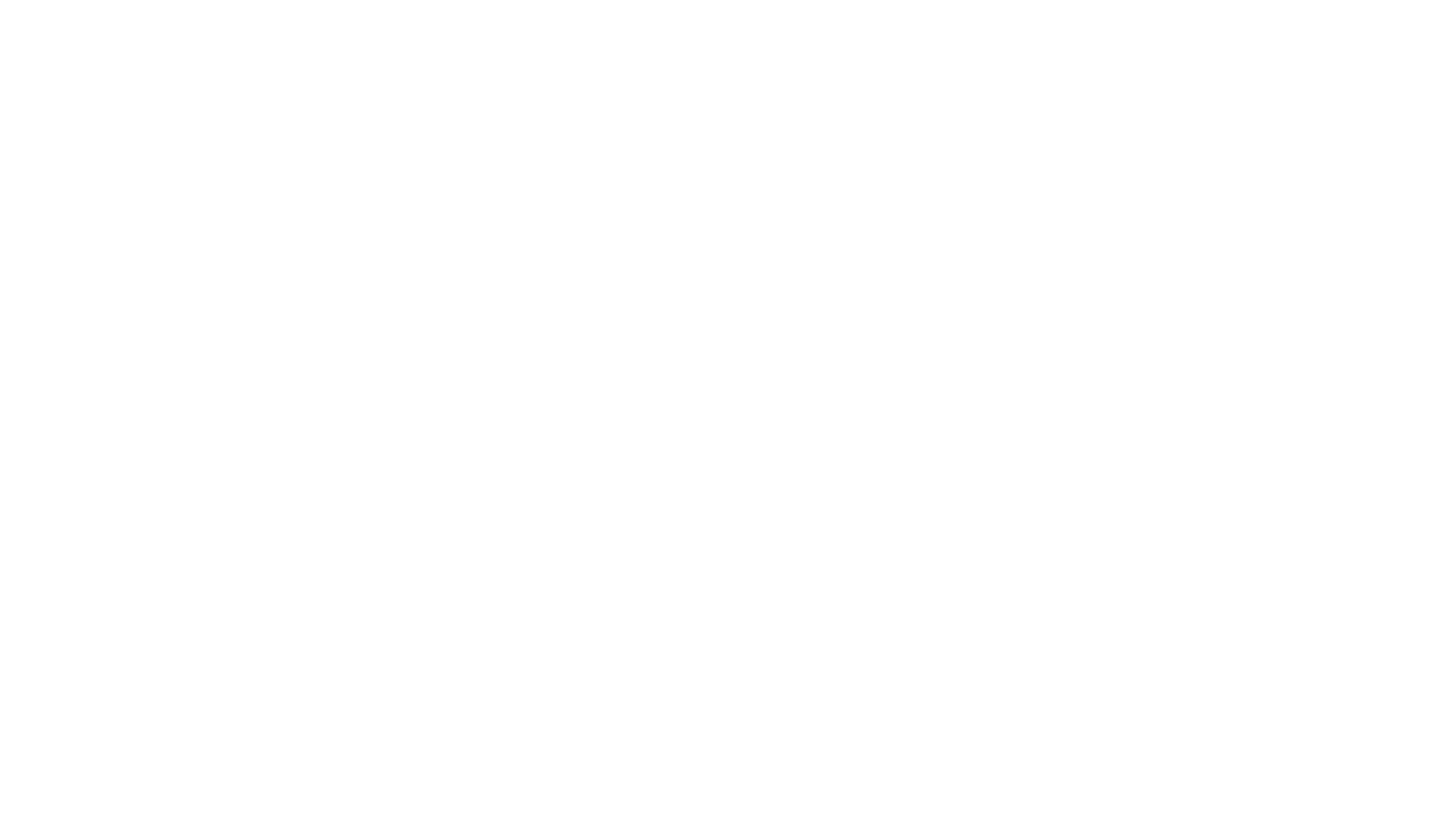 Assess Knowledge of Specific Words
One assessment that uses specific vocabulary words, which is sensitive to incremental vocabulary growth and uses self-reporting, is the vocabulary knowledge scale
Vocabulary Assessment
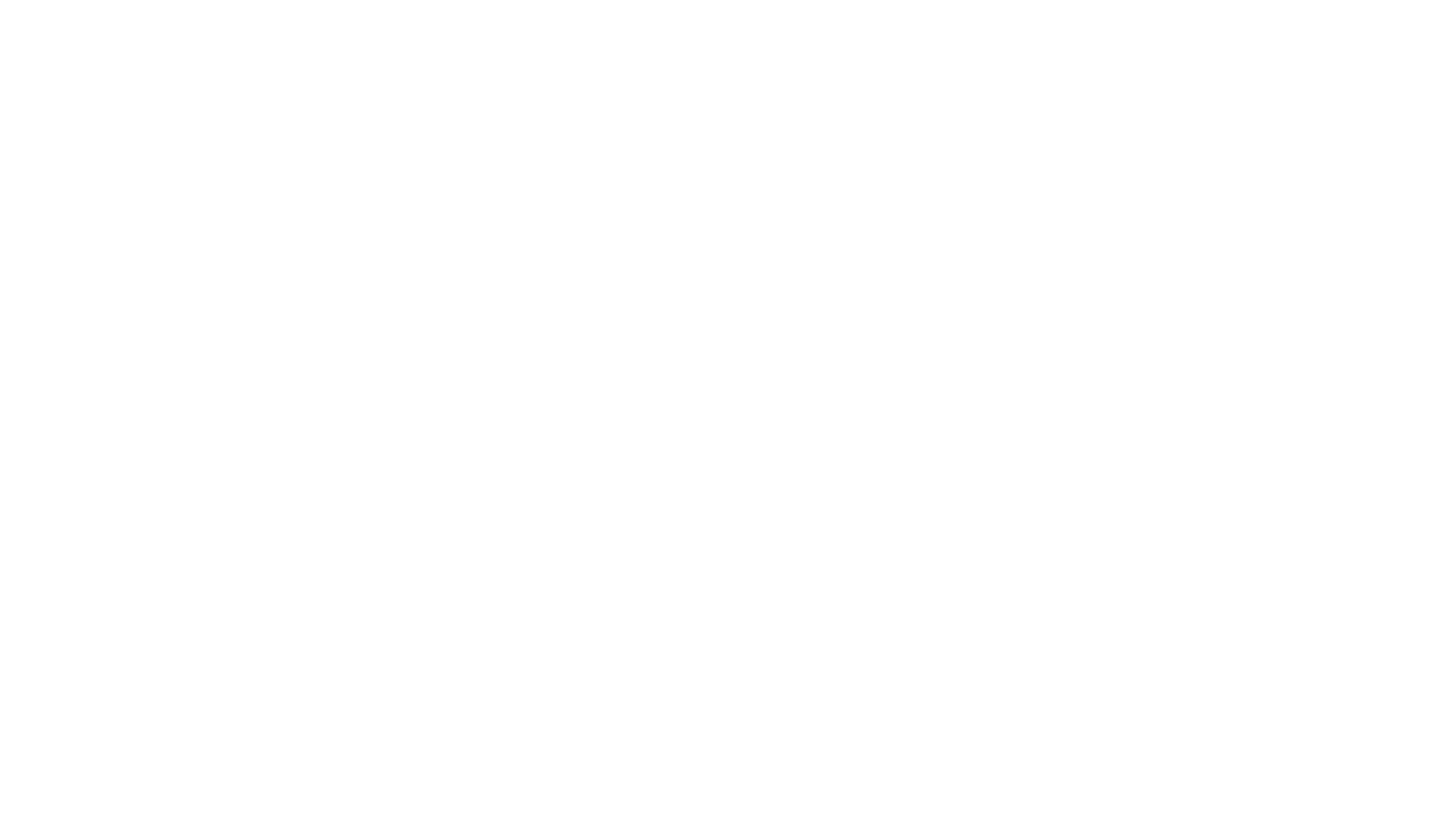 Look in the slide notes below for topics to consider talking about
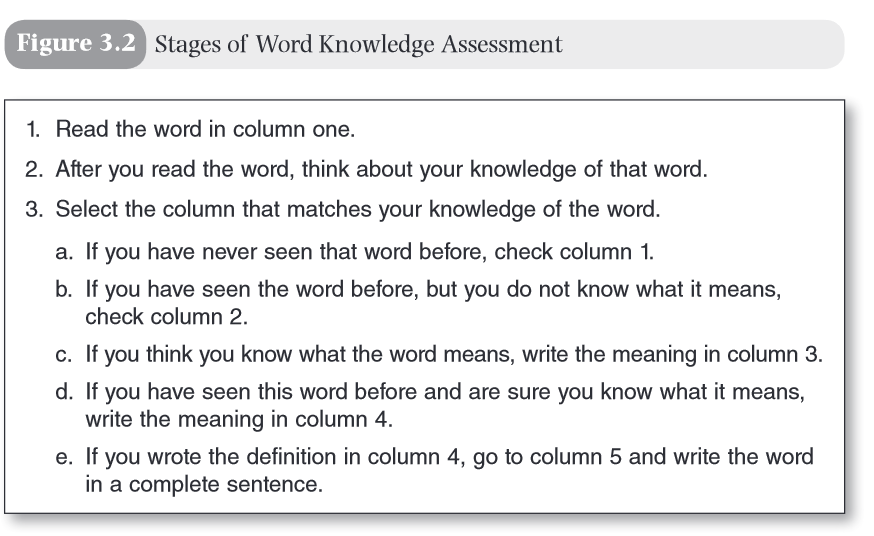 Vocabulary Assessment
[Speaker Notes: Consider talking about:
Native-language vocabulary
Foreign-language vocabulary
Word lists]
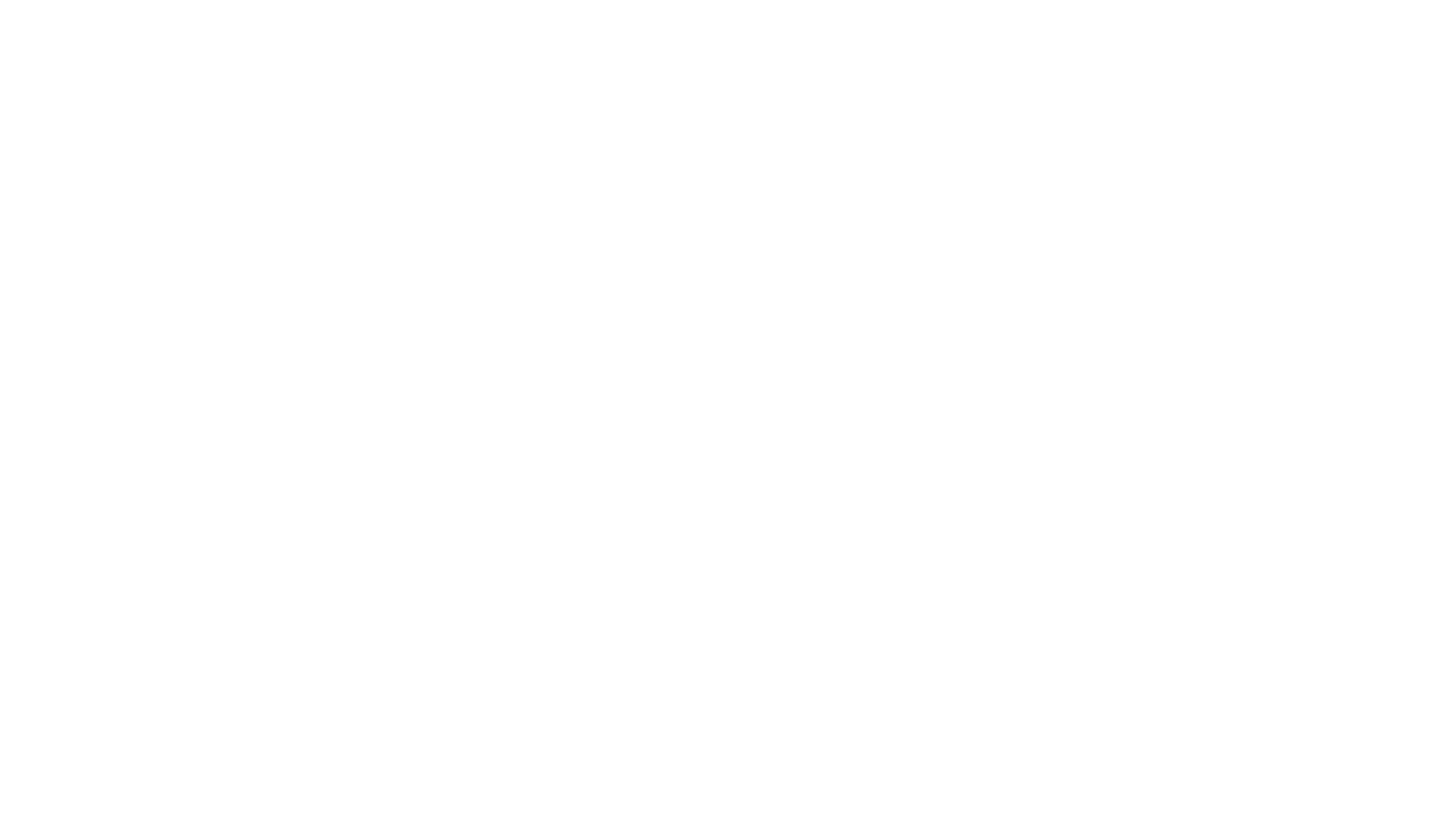 Vocabulary Assessment
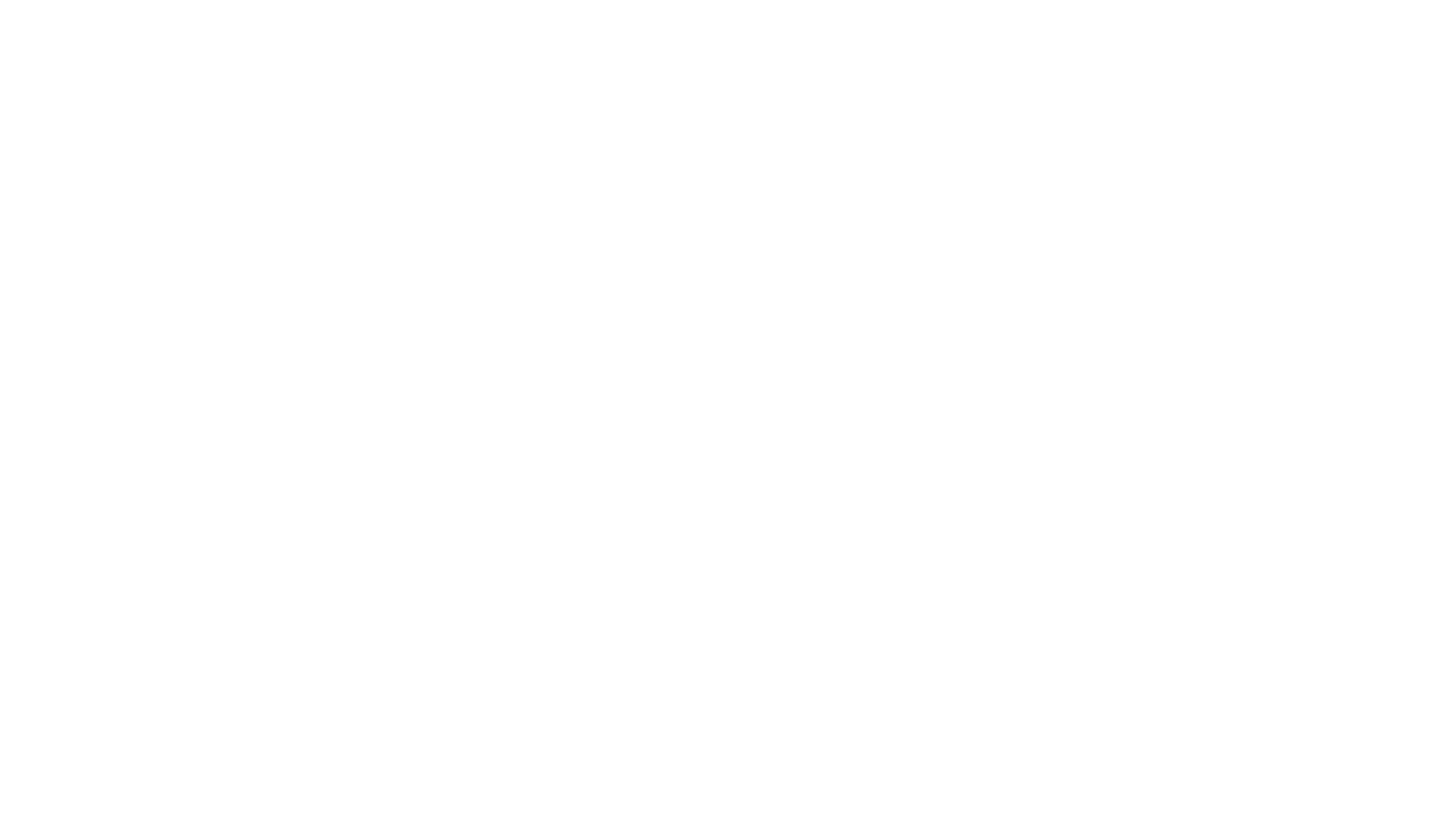 Assess the Knowledge of Word Parts
One informal assessment of student knowledge of word parts word mapping. 
Teachers develop an assessment of five words containing common prefixes, roots, and suffixes or words using common affixes. 
Students subdivide each word into its meaningful parts, write the meaning for each part, and write the meaning of the entire word, as they have determined it based on their understanding of the parts.
Vocabulary Assessment
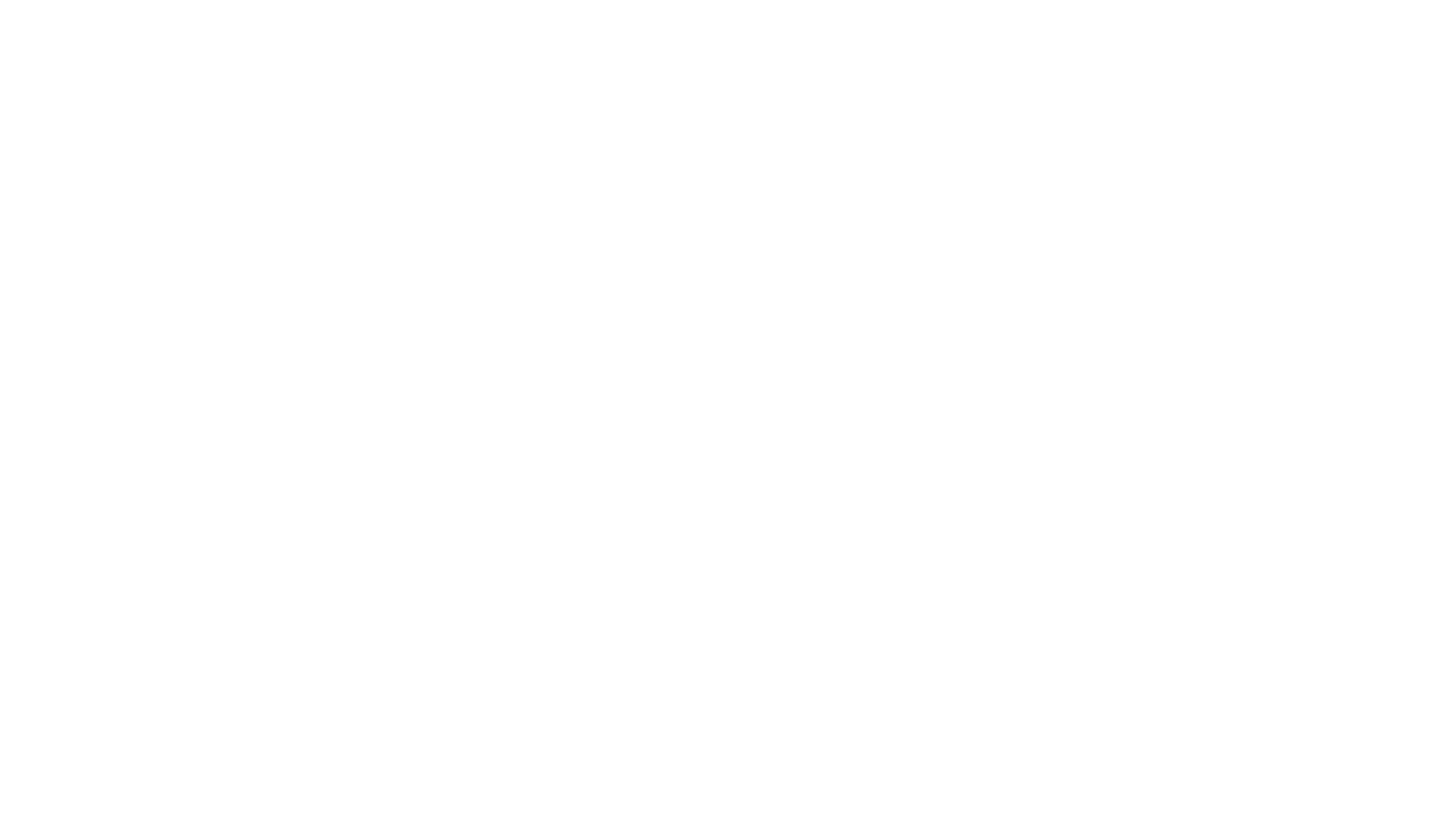 Teachers calculate the score based on the number of correctly completed sections. 
For example, the word construction can be divided into three parts (con=with, struct=to build, tion=act or process) and would be worth seven points: one point for dividing each syllable correctly, one point for each correct syllable definition, and one point for the correct overall definition, which is “the act of building with something.”
Students should also define the word in its entirety.
Vocabulary Assessment
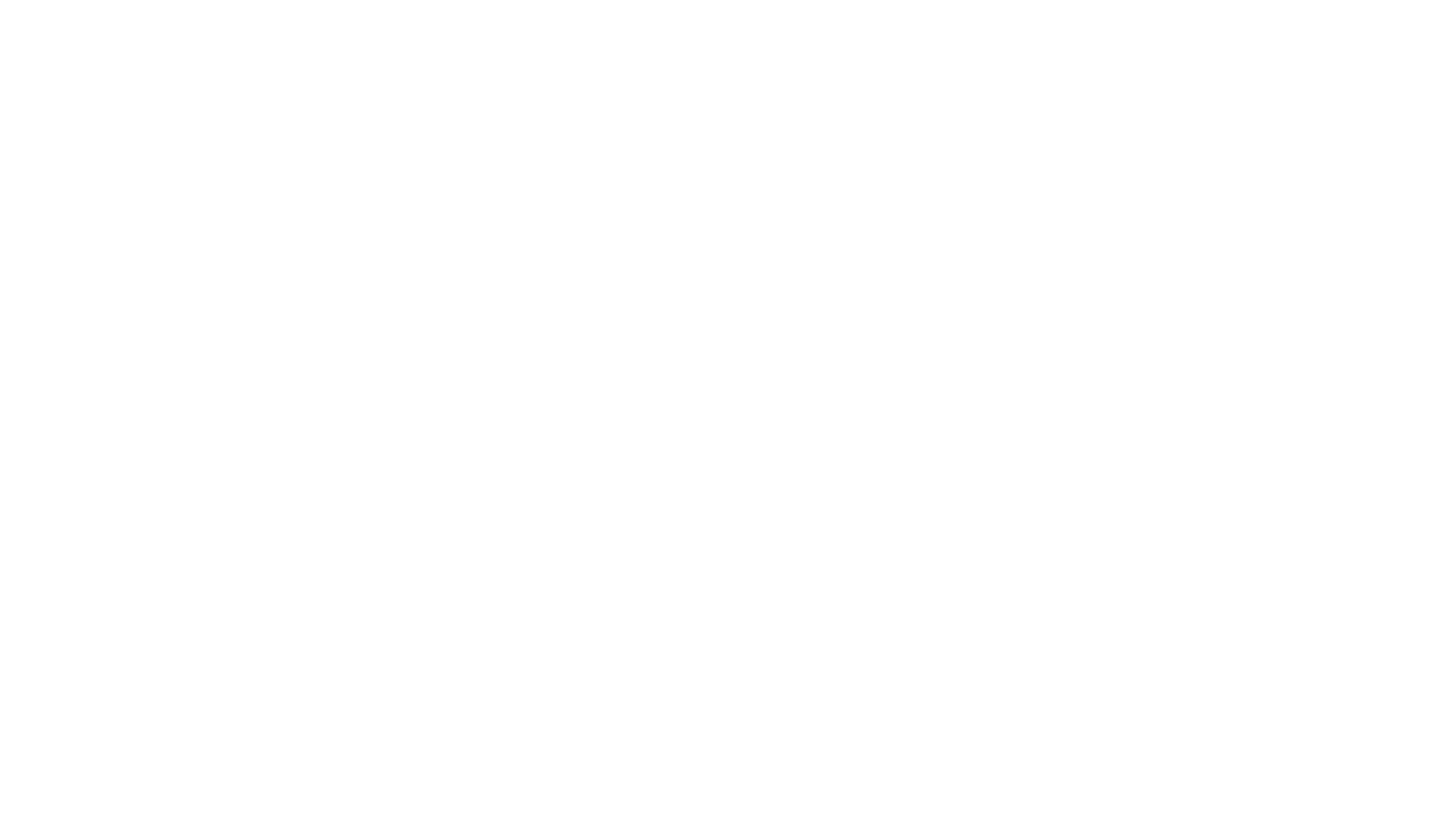 Assess Vocabulary Through Speaking
Teachers can also informally assess vocabulary in oral language. 
Choose a discussion topic that would elicit the most verbal responses. 
Tally targeted vocabulary words. 
This method is used to assess oral vocabulary use and growth over time. 
Teachers teaching by themselves can request assistance from a colleague or record the discussion.
Vocabulary Assessment